Yaşlıda Düşmelere Yaklaşım
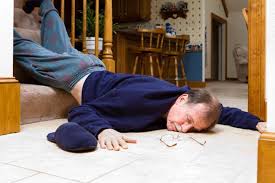 Doç. Dr. Ahmet YALÇIN
A.Ü.T.F. Geriatri BD.
2019
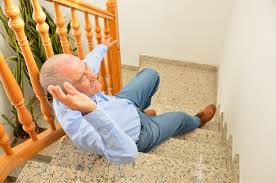 GİRİŞ
65 yaş üstü yaşlıların %30’u her sene en az bir kere düşmektedir. 
80 yaş üstü yaşlıların %50’si her sene en az bir kere düşmektedir.
Huzurevi hastalarının %50’si her sene en az bir kere düşmektedir. 
Kadın erkek oranı eşittir. Yaşla beraber sıklığı artmaktadır. 
Sonuç: Kalça ve omurga kırıkları+kafa travması+ölüm.
Yaşlıda düşmenin etyolojisinde birçok risk faktörü mevcuttur.
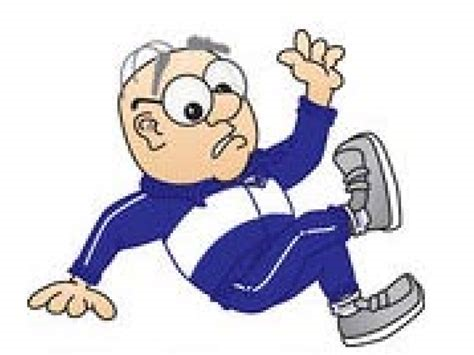 DÜŞME BİR GERİATRİK SENDROMDUR
[Speaker Notes: Yaşlanma ile beraber düşme riski artıyor.  Ama kadınlar daha şiddetli travma yaşayabilirler düştüklerinde.]
DÜŞMENİN TANIMI
Düşme “yanlışlıkla  bilinç kaybıyla veya bilinç kaybı olmadan yere veya diğer alt seviyedeki zeminlere hareketsiz şekilde gelmek ” olarak tanımlanır
YAŞLIDA DÜŞMENİN SONUÇLARI
İlk düşme ikinci düşme riskini artırır.
Düşme korkusu
Travma
Düşmelerin %5-%10 ciddi travmaya neden olur.
Laserasyonlar, kafa travması ve kırıklar.
Acil servise başvuru ve hastaneye yatış
Sağlık harcamalrında artış
Fonksiyonellikte azalma ve huzurevine yatış
Düştükten sonra yaşlıların bir kısmı tek başına ise kalkamaz: Dehidratasyon, bası yaraları 
Ölüm
[Speaker Notes: Kırıklardan en önemlisi kalça kırıklarıdır ve mortaliteyi en önemli şekilde artırır ve kalça kırıklarının %90’u düşme sonucudur.]
Düşmeye Yatkınlık Yaratan Yaşlanmaya Bağlı Değişiklikler
Baro refleks duyarlılığında azalma 
Propioseptif ve vestibular sistemlerde de yaşlanma
Bazal gangliadaki dopaminerjik nöronların azalması 
Görme keskinliğinde azalma, derinlik algısında azalma, kontrast duyarlılığında azalma ve karanlığa adaptasyonda bozulma
DÜŞME İÇİN RİSK FAKTÖRLERİ
DÜŞME İÇİN RİSK FAKTÖRLERİ
DÜŞME İÇİN RİSK FAKTÖRLERİ
DÜŞME İÇİN RİSK FAKTÖRLERİ
DÜŞMENİN DEĞERLENDİRİLMESİ VE ÖNLENMESİ
Düşmenin sonuçlarından kaçınmak için önlemek ÇOK ÖNEMLİ.
Hem toplumda yaşayan yaşlılarda hem de huzurevi yaşlılarında çok yönlü düşmeyi önleme stratejileri geliştirilmiştir.
Bu stratejiler düşme sıklığnı azaltmaktadır.
DÜŞMEYİ ÖNLEMEDE ÖNERİLEN ALGORİTMA
Girişime gerek yok
Hayır
Düşmeyi sorgula (Son bir sene içinde birden fazla düştünüz mü?
Birden fazla düşme
Tek düşme
Denge ve yürüme problemleri açısından değerlendir
Problem yok
Düzenli takip
Düşme nedeniyle hastaneye yatış
Evet
Tam değerlendirme
ÇOK YÖNLÜ ÖNLEME STRATEJİLERİ

Denge, yürüme ve güçlenme egzersizleri
İlaçların düzenlenmesi
Ortostatik hipotansiyon tedavisi
Çevresel düzenlemeler
Kardiyovasküler tedaviler
Anamnez, ilaçlar, görme değerlendirmesi, denge yürüme değerlendirmesi, nörolojik değerlendirme, kardiyovasküler değerlendirme, eklem muayenesi
KLİNİK SEMPTOMLAR VE BULGULAR
Düşme sayısı
Risk faktörleri 
Düşme önemli bir akut hastalığın atipik presentasyonu olabilir.
Yeni başlanan bir ilacın yan etkisi olabilir.
Çevresel faktörler sorgulanmalıdır.
KLİNİK SEMPTOMLAR VE BULGULAR-II
Son bir yıl içindeki düşme sayısı.
Düşme bir aktivite ile ilişkili mi?
Dışarıda mı ? İçeride mi?
Düşme sonrası yaralanma oldu mu? Bilinç kaybı oldu mu?
Düşme öncesi herhangi bir semptom oldu mu ?
Medikal hastalıklar
Alkol hikayesi
KLİNİK SEMPTOMLAR VE BULGULAR-III
Günlük yaşam aktiviteleri
İlaç hikayesi
Kognitif durumu ve depresyon değerlendirmesi
Ayak sağlığı ve ayakkabı seçimi değerlendirmesi
Görmenin ve duymanın değerlendirilmesi
Kardiyovasküler muayene
Nörolojik ve vestibüler muayene
Denge, yürüme ve kas gücü testleri
Eklem ve ayak muayenesi
[Speaker Notes: Yüksek topuklara ayaklarına büyük ayakkabilar bağcıkların açıklığı, tabanın uygunluğu]
DENGE, YÜRÜME VE KAS GÜCÜ TESTLERİ
TANISAL TESTLER-I
Anemi=Tam kan sayımı
Sıvı-Elektrolit bozuklukları=Dehidratasyon, hiponatremi, hipernatremi
Hipotiroidizm=TSH
Vitamin B12 eksikliği= Serum vitamin B12  düzeyi
Vitamin D eksikliği= Vitamin D düzeyi 
İdrar yolu enfeksiyonu: Tam idrar tetkiki ve idrar kültürü
Pnömoni: Akciğer grafisi
TANISAL TESTLER-II
Eğer bilinç kaybı eşlik ediyorsa;
Ritm bozukluğu veya kardiyak patoloji= EKG
FM’de üfürüm aort darlığı üfürümü duyuluyorsa=Ekokardiyografi
Karotis sinüs duyarlılığı= Karotis masajı 
Eğer FM’de nörolojik bulgular saptandı ve/veya düşme açıklanamıyorsa;
İnme, kitle , normal basınçlı hidrosefali= Beyin BT veya MRG
Eğer yürüme belirgin bozuk ve FM’de duyu bozuklukları veya refleks patolojileri varsa;
Servikal veya lumbar omurilik patolojileri= Servikal veya lumbar MRG
TEDAVİ
Tüm risk faktörleri mümkün olduğunca düzeltilmeye çalışılmalıdır.
Hem hastaya ait risk faktörleri (intrensek) hem de çevresel (ekstrensek) risk faktörleri beraber değerlendirilmelidir.  
Düşmeye zemin yaratan durumlar mümkün olduğunca tedavi edilmelidir. 
Düşme konusunda mutlaka hem hastaya hemde hasta yakınına düzenli eğitim verilmelidir.
[Speaker Notes: Multifokal lensler ve düzenli egzersizin önemi çevresel risk oluşturan durumların önemi]
HASTAYA AİT RİSK FAKTÖRLERİNİN TEDAVİSİ
ÇEVRESEL RİSK FAKTÖRLERİNİN AZALTILMASI
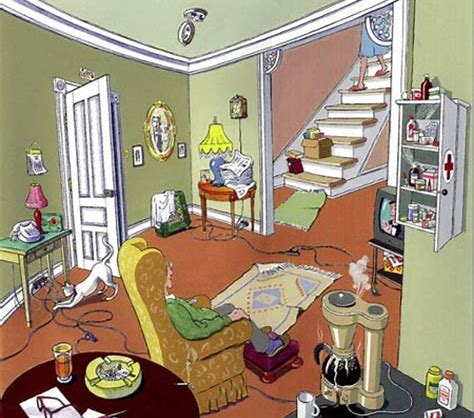 Düşmenin Komplikasyonlarının Önlenmesi
Kalça Koruyucuları
Osteoporoz Taraması ve Tedavisi
Yalnızken Düşen Yaşlıların Tekrar Kalkamamaları ve Uzun Süre Yerde Kalmaları
Antikoagülasyon
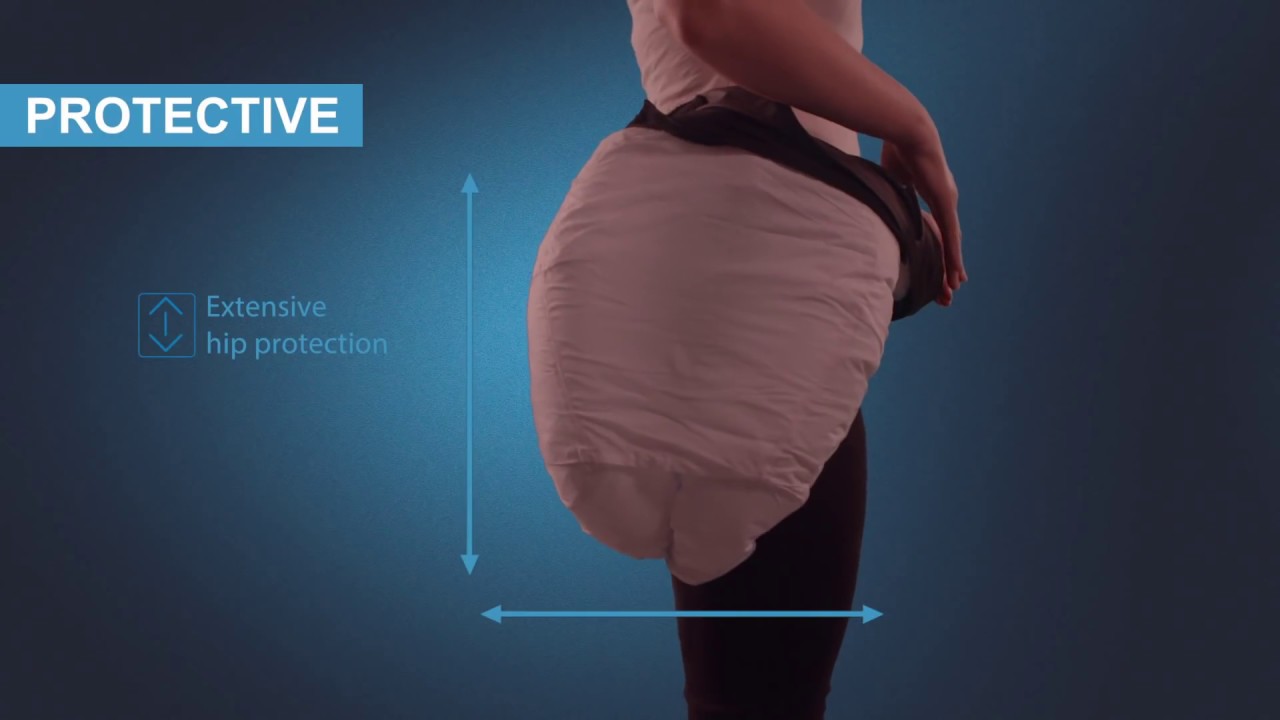 HEPİNİZE SINAVINIZDA TEKRAR BAŞARILAR
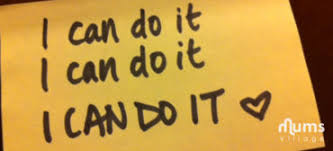